Зарубежная литература
По мотивам комедии К. Гольдони 
«Слуга двух господ»
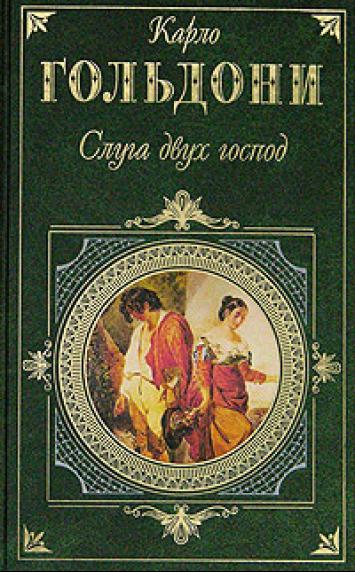 В. Гюго «Отверженные»
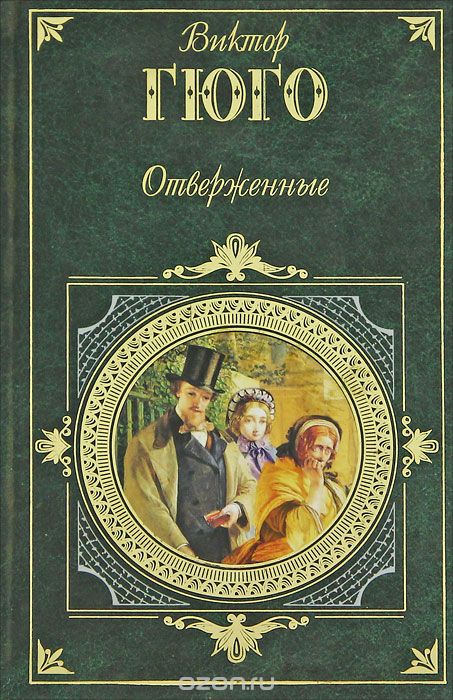 Дж.К. Джером
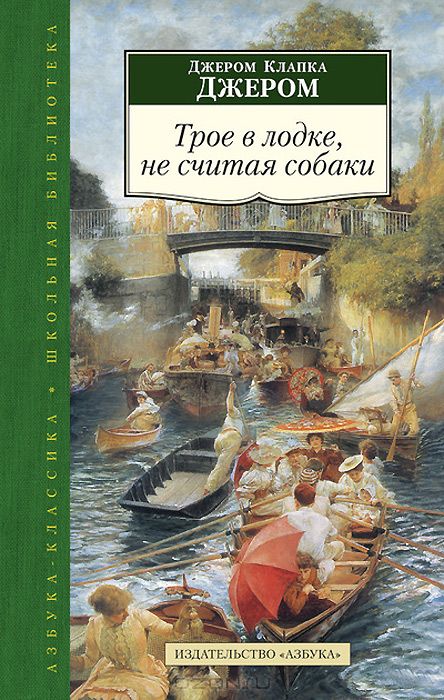 Корнель Сид Мольер
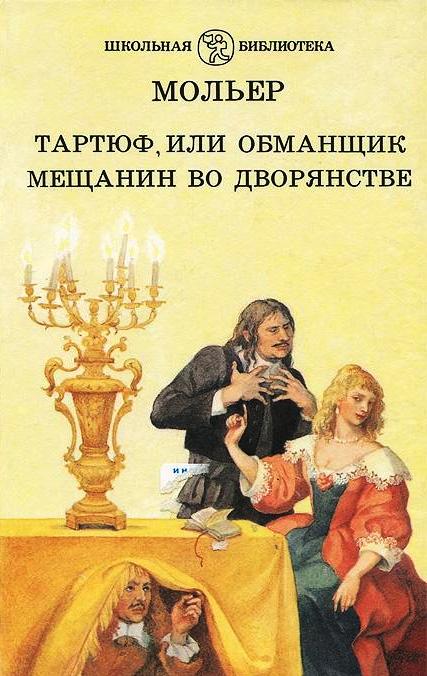 Мигель де Сервантес Сааведра
	«Дон Кихот»
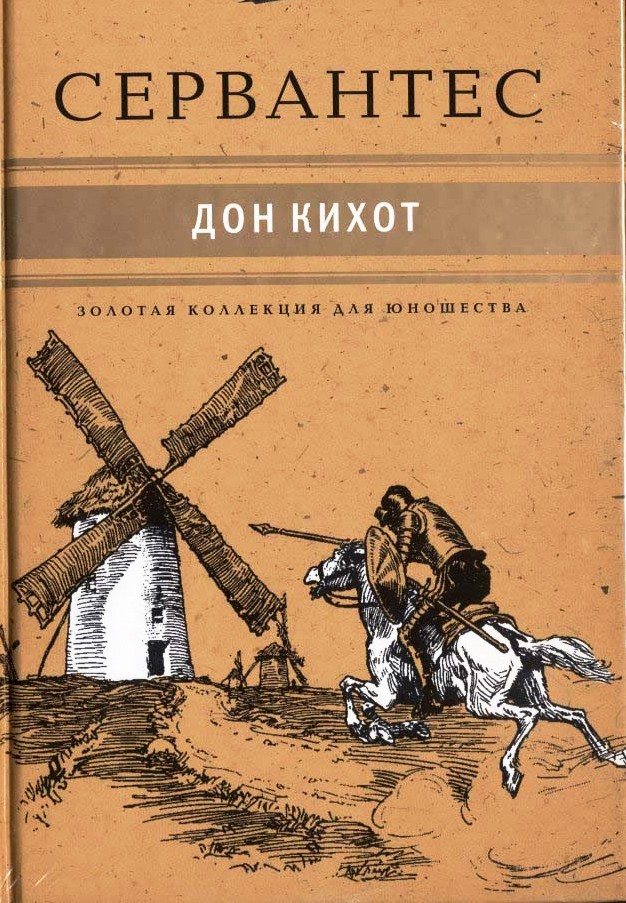 Маргарет Митчелл «Унесенные ветром»
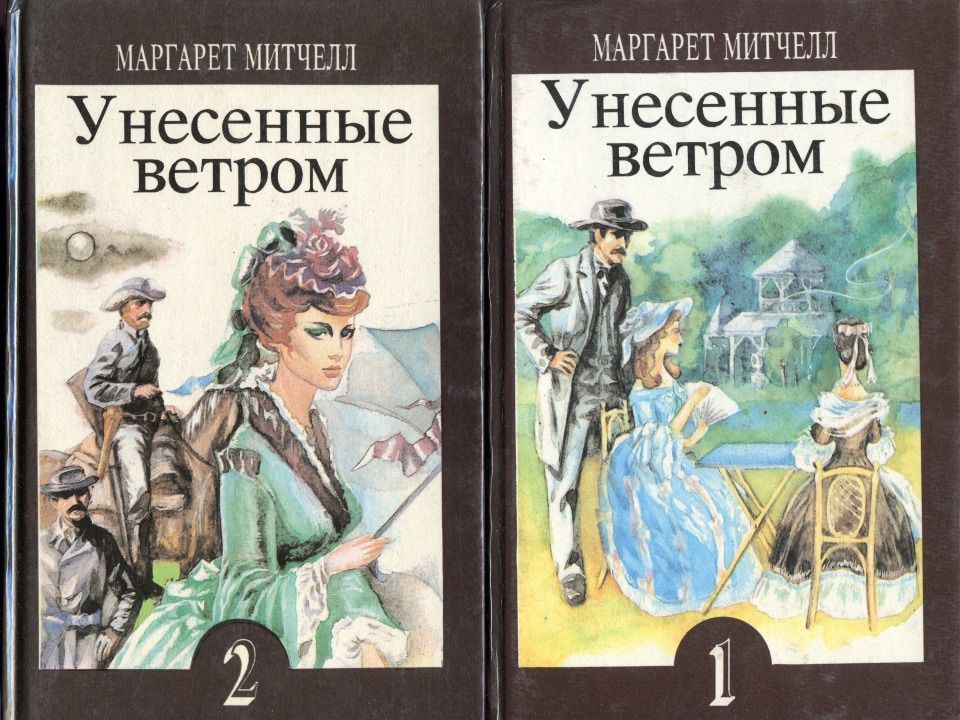 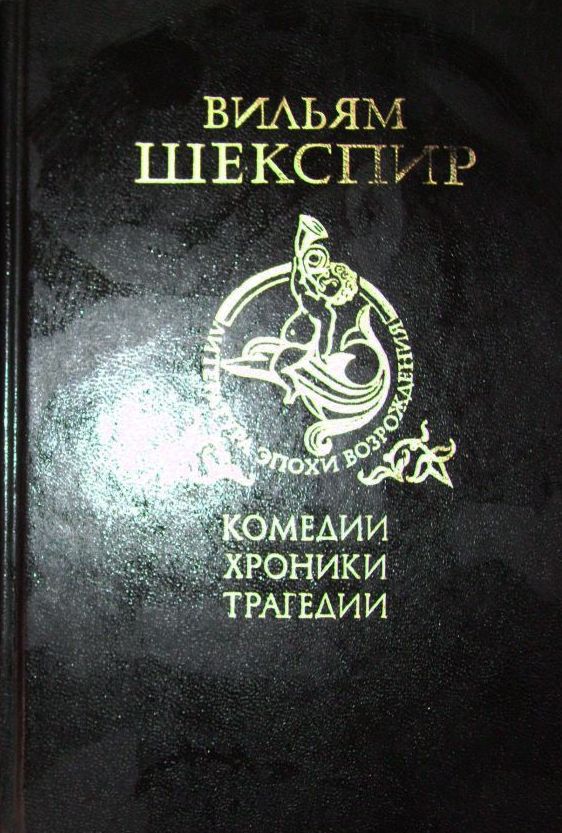 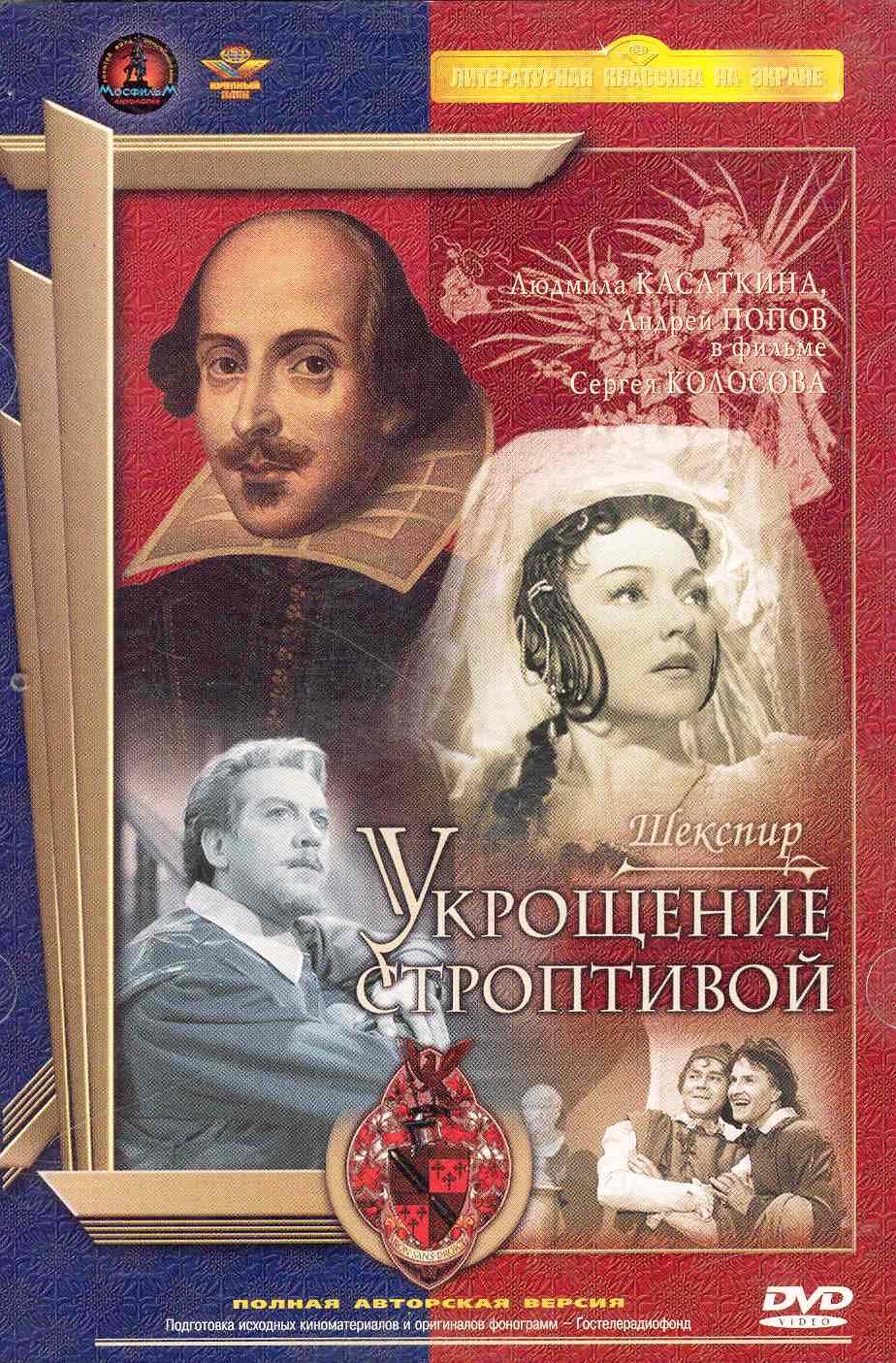 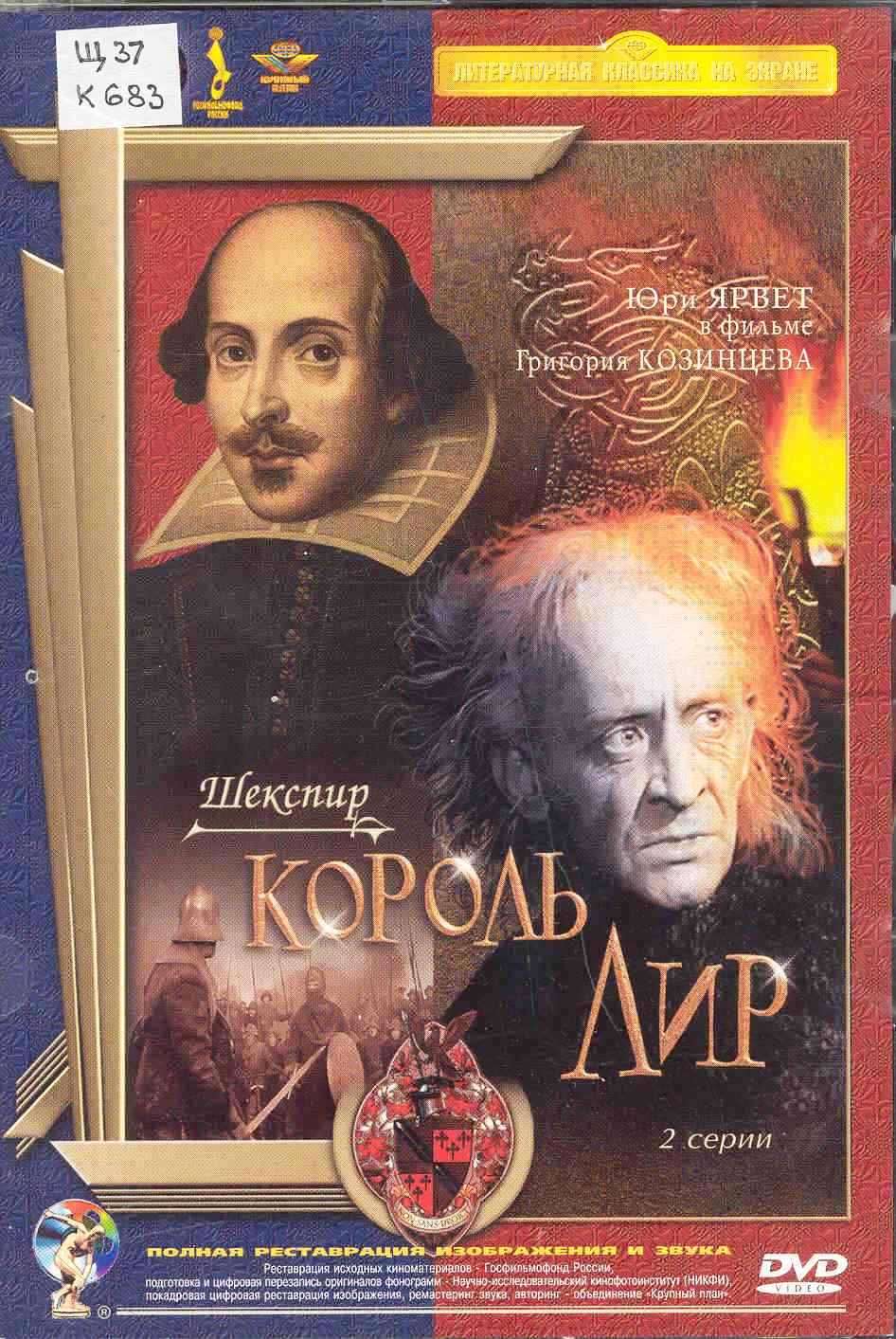 Вильям
Шекспир
По мотивам рассказов 
Артура Конан Дойля
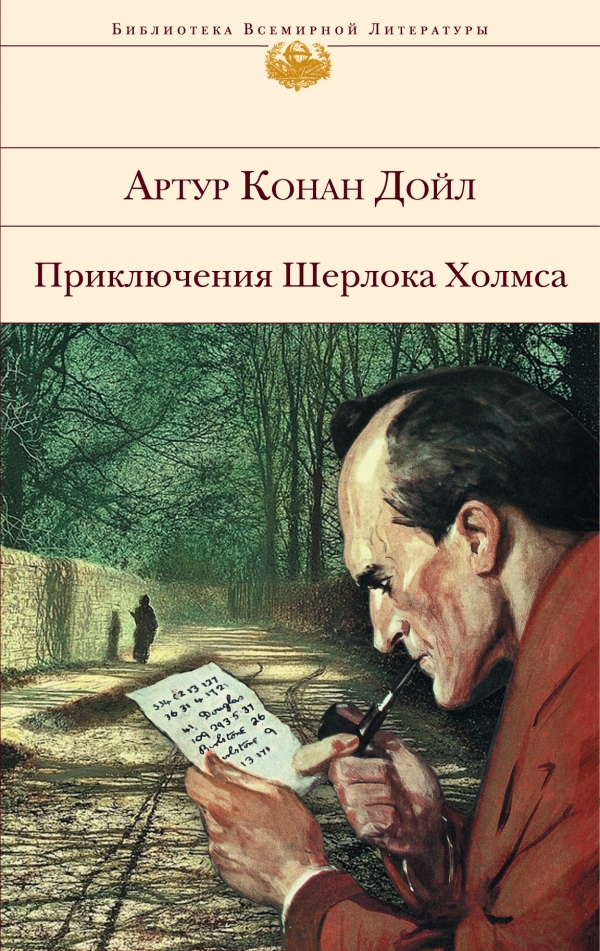 Спасибо за внимание.Приглашаем за фильмами к нам библиотеку.